技术说明书
防泥包润滑剂

发布日期： 2024-6-10
PF-HLUB
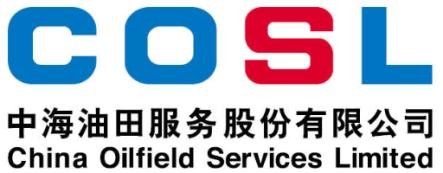 PF-HLUB防泥包润滑剂是一种表面活性剂混合物，用于水基钻井液体系，防止钻头泥包，提高钻速（特别是和PDC钻头配合使用时）。PF-HLUB能防止钻井固相在钻头的吸附，使钻头持续接触新地层，从而提高钻速。

主要特性
改变钻头表面润湿性
提高泥岩地层钻速
提高钻头寿命，降低起下钻次数
降低水基钻井液润滑系数
配伍性好

应用范围

适用地层：软泥岩地层
适用体系：深水水基钻井液体系
适用温度：≤180℃(350℉)
推荐加量：10-20kg/m3 (3.5-7.0ppb)
应用受限：高pH值条件下可能絮凝

包装储运

包装要求：塑料桶或按用户要求
包装规格：200L/桶或按用户要求
贮存条件：贮存在干燥通风处，远离热源、火源和强氧化剂
www.cosl.com.cn
中海油田服务股份有限公司
本信息仅供参考，COSL对该部分的信息不做任何担保和保证。
所有涉及到的产品和质量保障应遵守销售条款。本文件中的内容不具法律效应，也不是有效的法律建议。
河北省廊坊市三河燕郊行宫西大街81号
zhangxd11@cosl.com.cn
+86-10-8452 2344
Page 1 of 1